Panel: There’s no place like home
William Aldridge, MBA, CFASenior VP, Portfolio Manager
Tim Johal, CFAVP, Portfolio Manager
[Speaker Notes: This presentation provides an overview of the tax rules that small business owners should be aware of when transitioning their business to a family member, including an update on the recent tax changes.]
Mackenzie Canadian Equity Fund
William Aldridge, MBA, CFA
Senior VP, Portfolio Manager
Time to reconsider Canada
S&P TSX vs S&P 500
Canada outperforming
Canada underperforming
Source: Bloomberg, June 30, 1990 to June 30, 2022
Why Mackenzie Canadian Equity Fund?
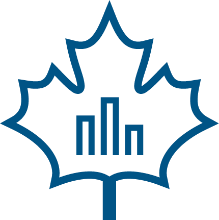 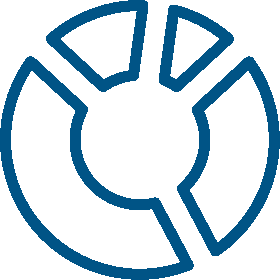 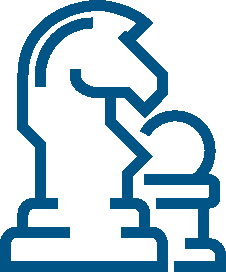 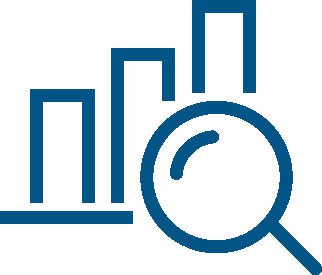 Built for success
1
2
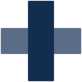 3
4
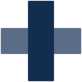 Performance
Portfolio vs. peer group
Portfolio vs. peer group
Below
At
Above
Below
At
Above
3-year return
3-year volatility
5-year return
5-year volatility
10-year return
10-year volatility
Source: Mackenzie Investments. As of August 31, 2022, in CAD (periods over 1 year are annualized),
Mackenzie Canadian Dividend Fund
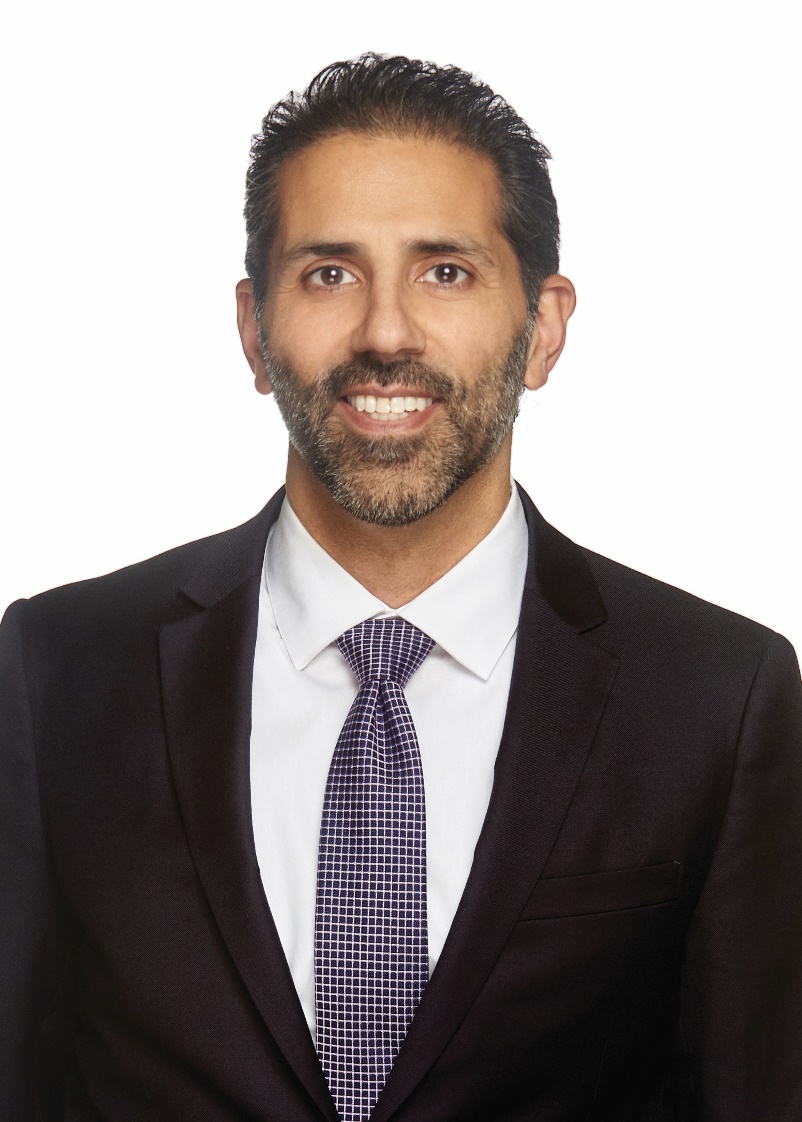 Tim Johal, CFA
VP, Portfolio Manager
We have conviction in dividend investing…
We believe that investing in quality, dividend-paying companies with an attractive margin of safety will deliver strong, risk-adjusted returns over a market cycle.
Mackenzie Canadian Dividend FundStyle & philosophy that drives outperformance
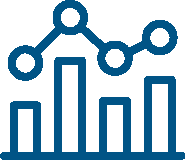 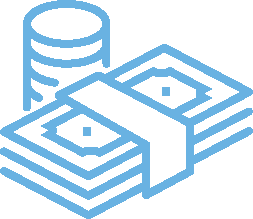 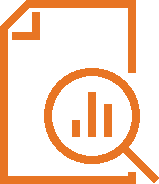 Value-oriented
Quality focused
Dividend paying
Demand margin of safety
Rigorous bottom-up process with economic and  secular considerations
Return relative to risk is key
Reduce risk of value trap
Greater probability of return to long-term average valuation
Improved risk management as less volatile and more predictable
ESG Considerations
Companies that pay and grow dividends have delivered better returns over longer term
Evaluate dividend-level, sustainability and growth
Dividend growers offer the best long-term performance
Canadian dividend performance
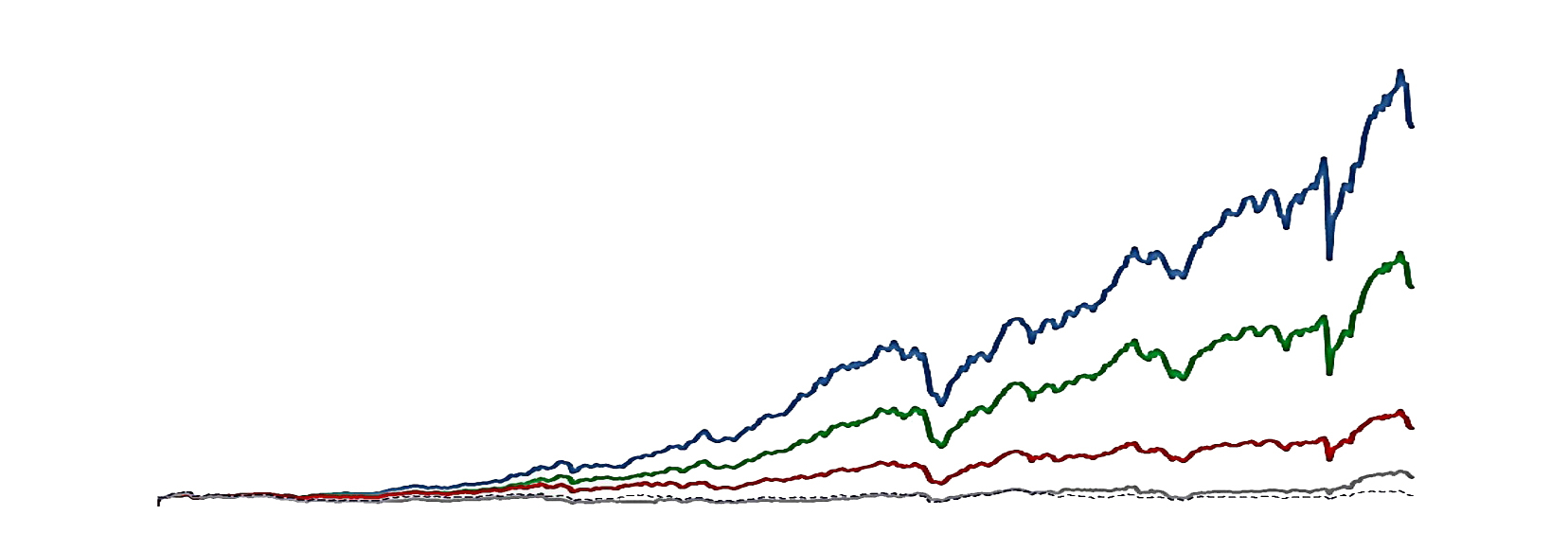 CAGR
48,000
Dividend growers
44,000
Dividend payers
40,000
10.7%
TSX composite
36,000
Dividend cutters
32,000
Non-payers
28,000
24,000
9.0%
20,000
16,000
*Equal weighted equity only. Total return indexes. Oct 1986 = 1,000.
12,000
6.0%
8,000
4,000
3.2%
0.5%
0
Oct-86
Oct-91
Oct-96
Oct-01
Oct-06
Oct-11
Oct-16
Oct-21
Source:  RBC Capital Markets Quantitative Research, Mackenzie Investments
…and with the lowest volatility
Canadian dividend annualized volatility
Source:  RBC Capital Markets Quantitative Research, Mackenzie Investments
Dividends likely to be significant part of total returns again
S&P/TSX dividend contribution to total return
Average = 55%
Source:  RBC Capital Markets Quantitative Research, Mackenzie Investments. Analysis begins Jan 31, 1956.
Performance
Portfolio vs. peer group
Portfolio vs. peer group
Below
At
Above
Below
At
Above
3-year return
3-year volatility
5-year return
5-year volatility
10-year return
10-year volatility
Source: Mackenzie Investments. As of August 31, 2022, in CAD (periods over 1 year are annualized),
Appendix
Mackenzie Canadian Equity Fund
Appendix
Our philosophy for durable performance
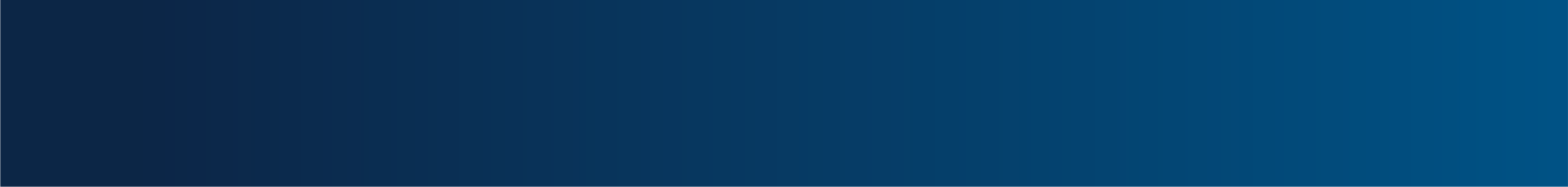 We believe that we can achieve consistent returns by investing at a discount to intrinsic value, focusing on relative value and seeking sustainable cash flow
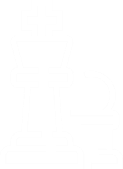 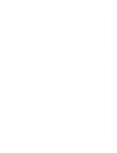 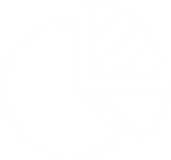 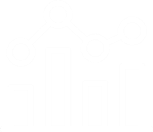 ESG integration & engagement from beginning to end
Finding relative value in all markets
Source: Morningstar April 30, 2022 represents holdings from February 28, 2022 with two-month reporting lag
Disciplined and diversified
Source: Mackenzie Investments. As of August 31st, 2022
Major holdings
Source: Mackenzie Analytics, as of August 31, 2022.Note: The major holdings of the Fund may, but do not necessarily, represent the largest holdings of the Fund. Rather, the major holdings are selected for their overall significance in evaluating the  investment portfolio.
Sector attribution 3-months
Average relative weight
Portfolio attribution
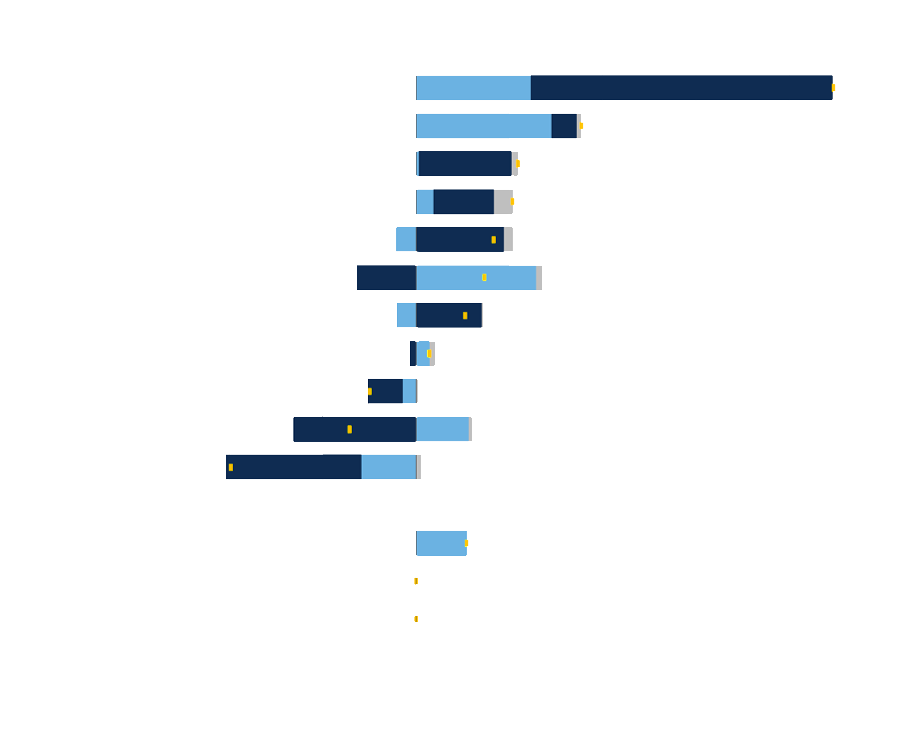 Allocation (0.86)
Selection + Interaction (0.59)
Currency (0.14)
Total effect (1.59)
Source: Mackenzie Analytics, as of August 31, 2022. Benchmark: S&P/TSX Composite TR
Sector attribution 1-year
Average relative weight
Portfolio attribution
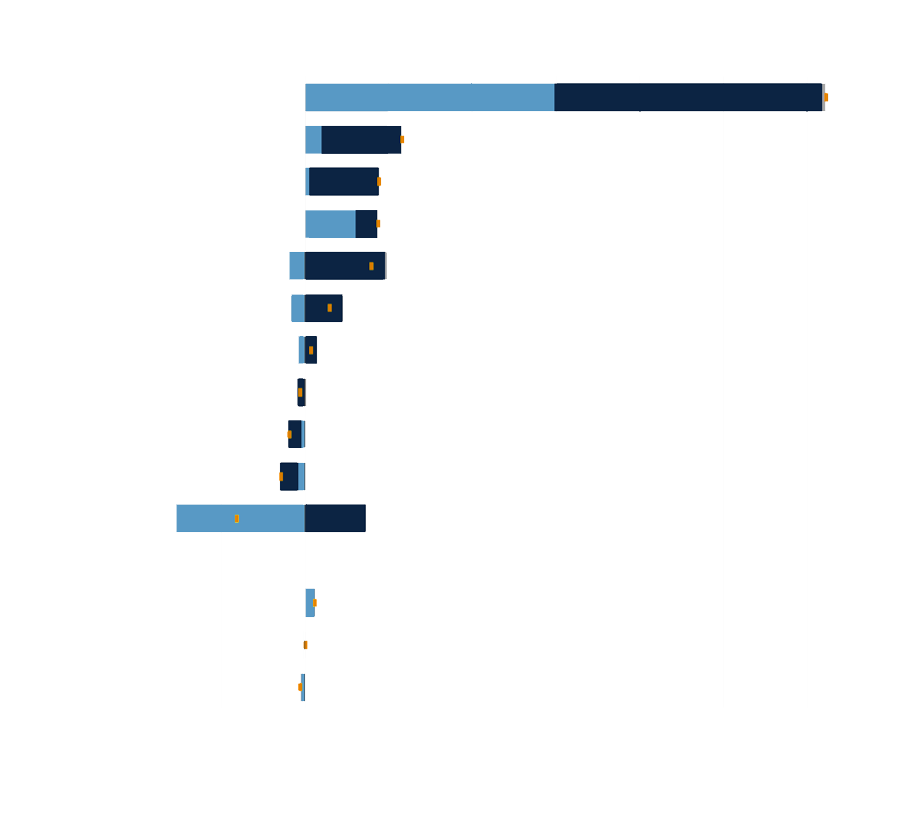 Allocation (1.84)
Selection + Interaction (7.05)
Currency (0.18)
Total effect (9.07)
)
Source: Mackenzie Analytics, as of August 31, 2022. Benchmark: S&P/TSX Composite TR
Employing value discipline: CCL Industries
80
Added position
70
60
50
Decreased position
40
Price ($)
30
Initiated position
20
CCL Industries (CCL>B)
10
0
Jan-19
Apr-19
Jul-19
Oct-19
Jan-20
Apr-20
Jul-20
Oct-20
Jan-21
Apr-21
Jul-21
Oct-21
Jan-22
Apr-22
Jul-22
Source: Mackenzie Analytics, as of August 31, 2022.
Employing value discipline: Gildan Activewear
60
50
Added position
40
Initiated position
30
Price ($)
20
Gildan Activewear (GIL)
10
0
Jan-19
Apr-19
Jul-19
Oct-19
Jan-20
Apr-20
Jul-20
Oct-20
Jan-21
Apr-21
Jul-21
Oct-21
Jan-22
Apr-22
Jul-22
Source: Mackenzie Analytics, as of August 31, 2022.
Employing value discipline: Sleep Country
45
Decreased position
40
35
Initiated position
30
Added position
25
Price ($)
20
15
10
Sleep Country Canada Holding Ink (ZZZ)
5
0
Jan-18
Jul-18
Jan-19
Jul-19
Jan-20
Jul-20
Jan-21
Jul-21
Jan-22
Jul-22
Source: Mackenzie Analytics, as of August 31, 2022.
Bios
Bios
Mackenzie Canadian Dividend Fund
Appendix
Investment style & philosophy
1
2
3
Bottom-up focus
Time horizon 1-3 years
Adjust for Risk
Company and stock specific
Macro factors
Secular factors
Advantage over increasingly short-term focused market
Length of time horizon measured against margin of safety
Portfolio weights adjusted based on return relative to risk
Consideration of ESG Factors
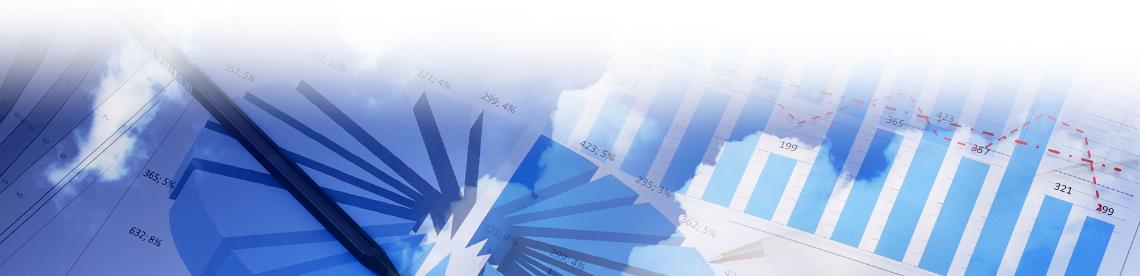 Investment process
Canadian investment universe
Dividend-Paying, >$1B cap
Large Caps + Mid Caps
200+ Companies
Selection process: 30-50 stocks
Absolute and relative valuations
Macro & Secular considerations
PE, EV/EBITDA, P/FCF, Dividend Yield
Discounted Cash Flow and Dividend Discount Modeling
Assessment of quality & ESG factors
Expected return adjusted for risk
Portfolio construction objectives
1
3
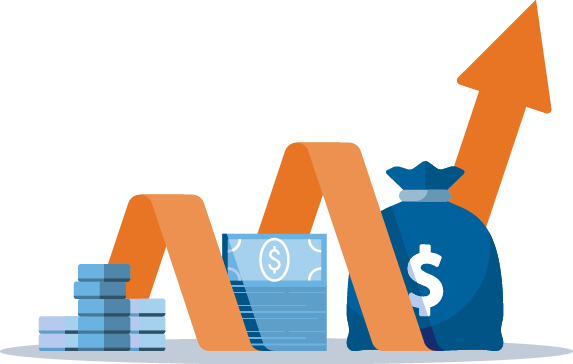 Initial screening
Apply valuation metrics
Focus on free cashflow
Screen for quality  
Evaluate margin of safety
Monitoring
Company management meetings
Valuation models updated regularly
Daily meetings
Sell discipline
Quarterly CIO portfolio review:
Performance, risk, factor analysis
2
4
Risk management
Position sizing limits allocation to individual holdings: 10% max weight & active risk of 5%
Position size is relative to quality and risk versus reward assessment
Diversify and monitor sector exposures relative to benchmark and peers
Review portfolio characteristics such as relative valuation, dividend yield, market capitalization, active risk, factor exposures and largest contributors to risk
Consider company level risk: balance sheet, FCF, management quality, competitive positioning
Primarily bottom up but do consider macro and secular risks
PORTFOLIO CONSTRUCTION
DAILY / WEEKLYMONITORING
Morning meetings – ideas shared and challenged, recent developments
Valuation screens run on watch list to determine buy or sell opportunities
Compliance monitoring of portfolio guidelines & pre-trade clearance for all trades
Sell discipline
Ongoing assessment of ESG factors
QUARTERLY MONITORING
CIO review of risk report from the Risk Management & Quantitative Analysis team 
Review includes holdings-based factor exposures, style bias, sector/country/factor attribution
ESG integration
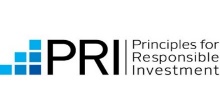 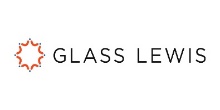 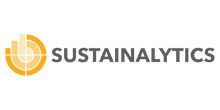 Integration
Engagement
Inputs
We believe that integration of ESG factors into the investment process plays a role in portfolio risk-reduction. ESG factors are considered in valuation and analysis.
Assessment of total portfolio ESG and GHG emissions characteristics and risks.
Broader market adoption of ESG factors increasingly leading to alpha opportunities
May invest in companies that do not have attractive ESG ratings due to timelines and quality of the ratings.
May invest in companies with lower ratings that are on material path to improvement.
Active engagement with Company boards and management teams encouraging appropriate disclosure and consideration of ESG issues into the governance, strategy and management of the Company.
Focus on climate risks, diversity goals and governance.
Team logs all ESG engagements, discussions and developments
Two team members sit on Climate Champions committee
Team research including financial modelling , determination of intrinsic value, modelling of future regulations, review of company disclosure and meetings with company management
Sustainalytics ESG ratings and controversy scores/reports are reviewed for prospective investments and to assess portfolio ESG characteristics
SASB Materiality Map – identify key risks
GHG emission data from Bloomberg and company disclosures
Proxy voting based on team’s research and Glass Lewis’ sustainable voting framework
UN Principles for Responsible Investment
Sector weights
Source: Mackenzie Portfolio Analytics, August 31, 2022
Portfolio positioning
Fund geographic exposure
Source: Mackenzie Portfolio Analytics, July 31, 2022. Geographic exposures excluding cash and cash equivalents.
3 months – Sector attribution
Average relative weight
Portfolio attribution
Source: Mackenzie Portfolio Analytics. As of August 31, 2022. In CAD, Gross of Fees. Benchmark: 80% S&P/TSX Dividend+20% MSCI World
3 months – Country attribution
Average relative weight
Portfolio attribution
Source: Mackenzie Portfolio Analytics. As of August 31, 2022. In CAD, Gross of Fees. Benchmark: 80% S&P/TSX Dividend+20% MSCI World
1 year – Sector attribution
Average relative weight
Portfolio attribution
Source: Mackenzie Portfolio Analytics. As of August 31, 2022. In CAD, Gross of Fees. Benchmark: 80% S&P/TSX Dividend+20% MSCI World
1 year – Country attribution
Average relative weight
Portfolio attribution
Source: Mackenzie Portfolio Analytics. As of August 31, 2022. In CAD, Gross of Fees. Benchmark: 80% S&P/TSX Dividend+20% MSCI World
Top 10 positions
Source: Mackenzie Portfolio Analytics. As of August 31, 2022.
Top 10 overweight positions
Source: Mackenzie Portfolio Analytics. As of August 31, 2022.
Top 10 underweight positions
Source: Mackenzie Portfolio Analytics. As of August 31, 2022.
Bios
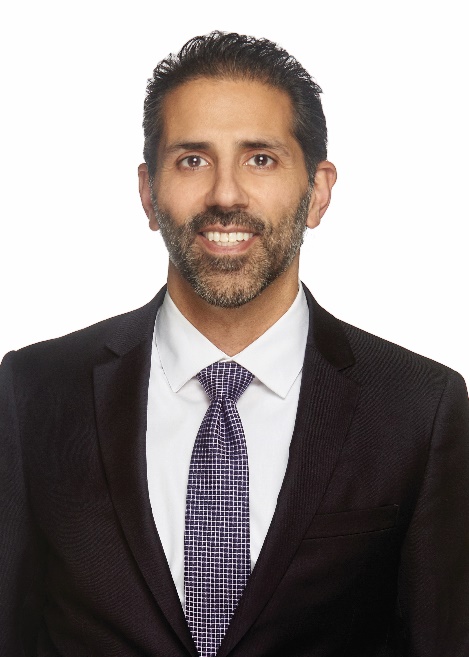 Bios
Disclaimer
FOR ADVISOR USE ONLY. No portion of this communication may be reproduced or distributed to the public as it does not comply with investor sales communication rules.  Mackenzie disclaims any responsibility for any advisor sharing this with investor. Commissions, trailing commissions, management fees, and expenses all may be associated with  mutual fund investments. Please read the prospectus before investing. The indicated rates of return are the historical annual compounded total returns as of August 31, 2022  including changes in or value and reinvestment of all distributions and do not take into account sales, redemption, distribution, or optional charges or income taxes payable by any  security holder that would have reduced returns. Mutual funds are not guaranteed, their values change frequently and past performance may not be repeated.
Index performance does not include the impact of fees, commissions, and expenses that would be payable by investors in the investment products that seek to track an index.
The contents of this document are provided for illustrative and marketing purposes and do not constitute specific advice regarding your personal investment situation or provide  specific individual advice about investment, insurance, financial, legal, accounting, tax or similar matters. Certain information contained in this document is obtained from third  parties. Mackenzie Investments believes such information to be accurate and reliable as at the date hereof, however, we cannot guarantee that it is accurate or complete or  current at all times. The information provided is subject to change without notice and Mackenzie Investments cannot be held liable for any loss arising from any use of or reliance  on the information contained in this document. No portion of this communication may be reproduced or distributed to anyone without the express permission of Mackenzie  Investments.
This document includes forward-looking information that is based on forecasts of future events as of August 31, 2022. Mackenzie Financial Corporation will not necessarily  update the information to reflect changes after that date. Forward-looking statements are not guarantees of future performance and risks and uncertainties often cause actual  results to differ materially from forward-looking information or expectations. Some of these risks are changes to or volatility in the economy, politics, securities markets, interest  rates, currency exchange rates, business competition, capital markets, technology, laws, or when catastrophic events occur. Do not place undue reliance on forward-looking  information. In addition, any statement about companies is not an endorsement or recommendation to buy or sell any security.